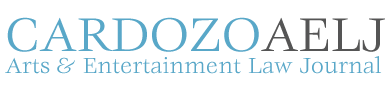 Spring 2019 Symposium:
DIGITAL ART &
BLOCKCHAIN
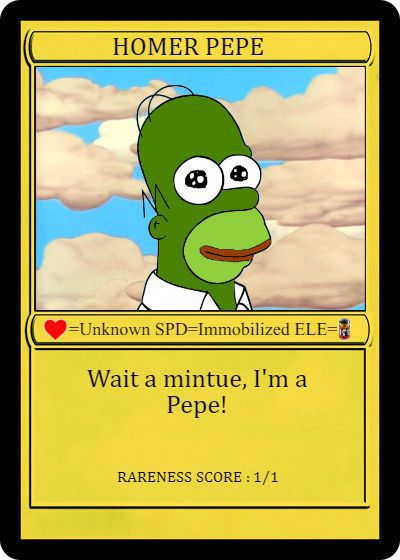 Rare Pepe
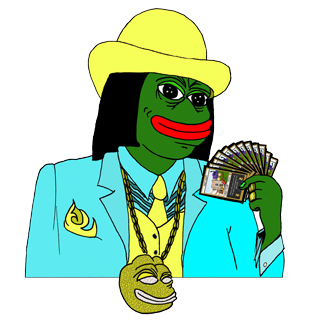 Rare Pepe
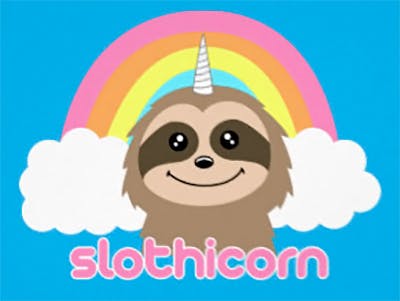 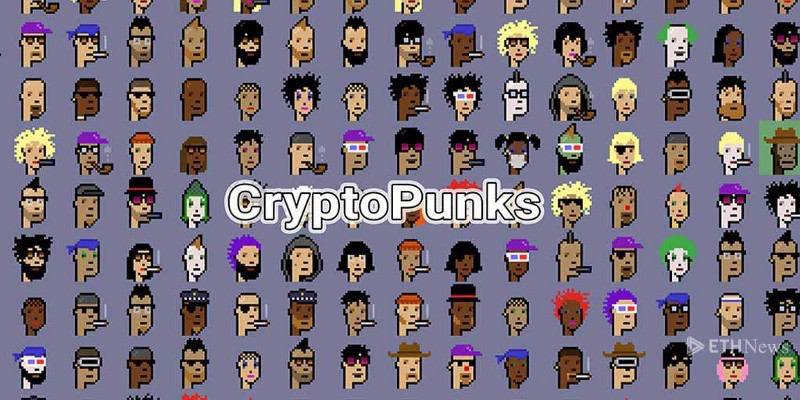 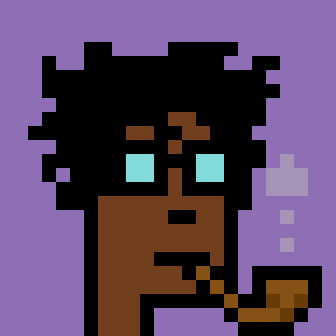 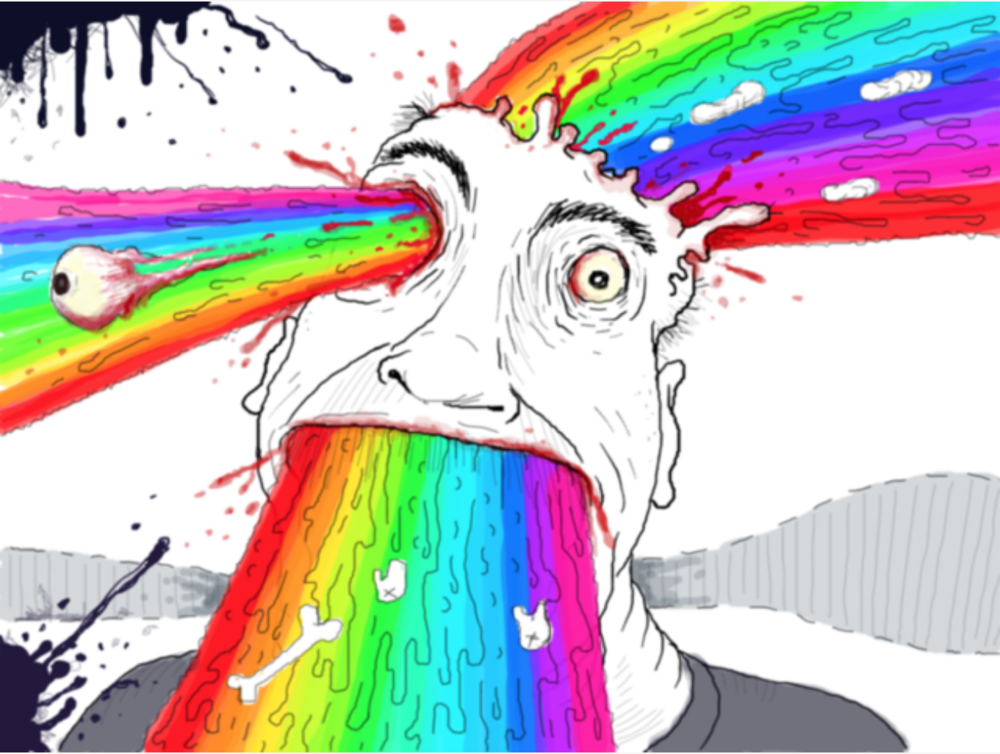 Found at dada.nyc
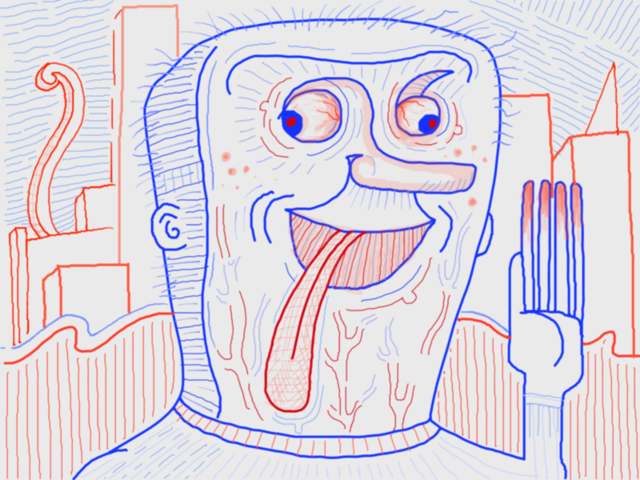 Found at dada.nyc
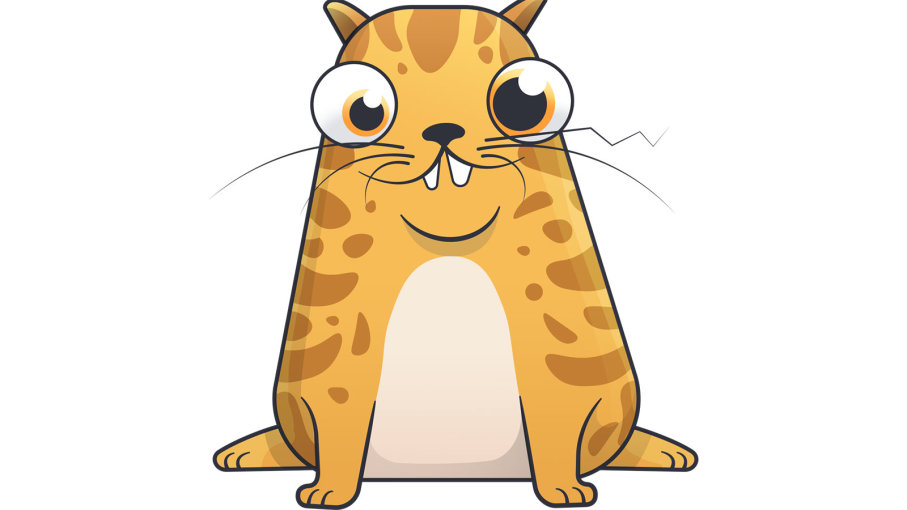 Cryptokitties
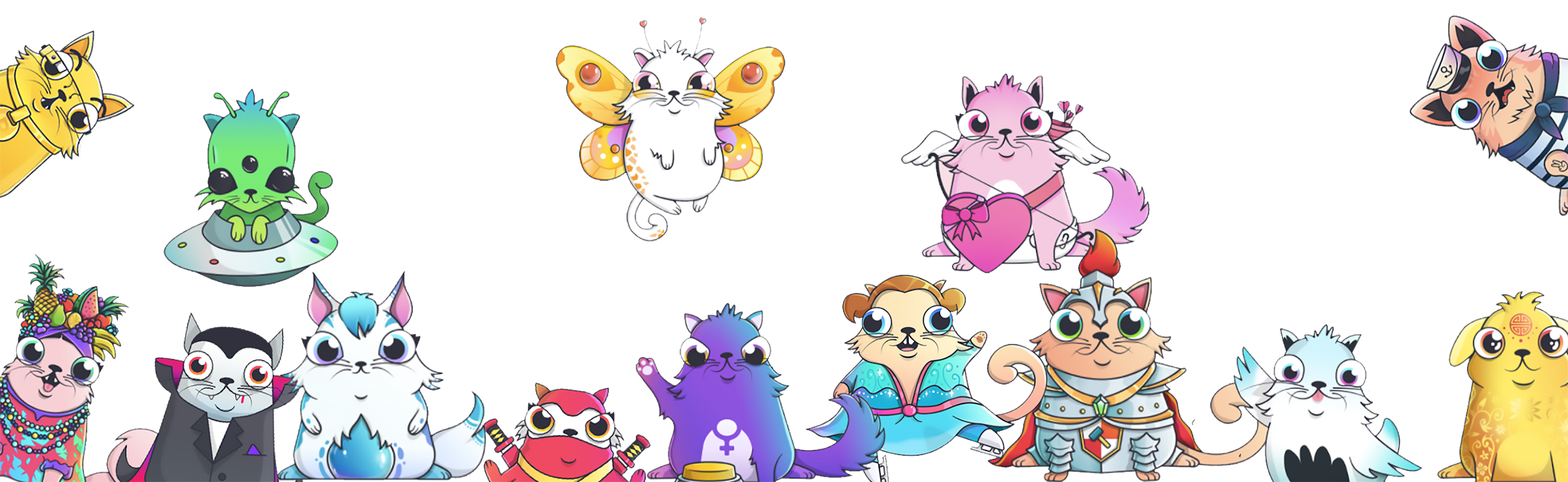 Cryptokitties
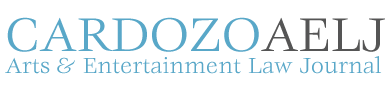 Spring 2019 Symposium:
DIGITAL ART &
BLOCKCHAIN